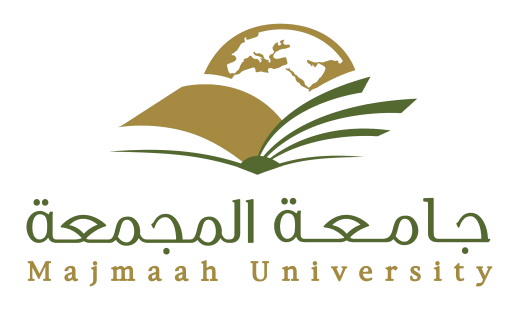 كلية المجتمعمركز الجودة والإعتماد الأكاديمي
الخطة الإستراتيجية لكلية المجتمع(1432-1435هـ)
(البعد الأول : المستفيدون)
عميد الكلية
د. عبدالله بن أحمد الدهش

منسق الخطة
أ. شاكر حامد نويجي
الخطة الإستراتيجية لكلية المجتمع
(البعد الأول : المستفيدون)
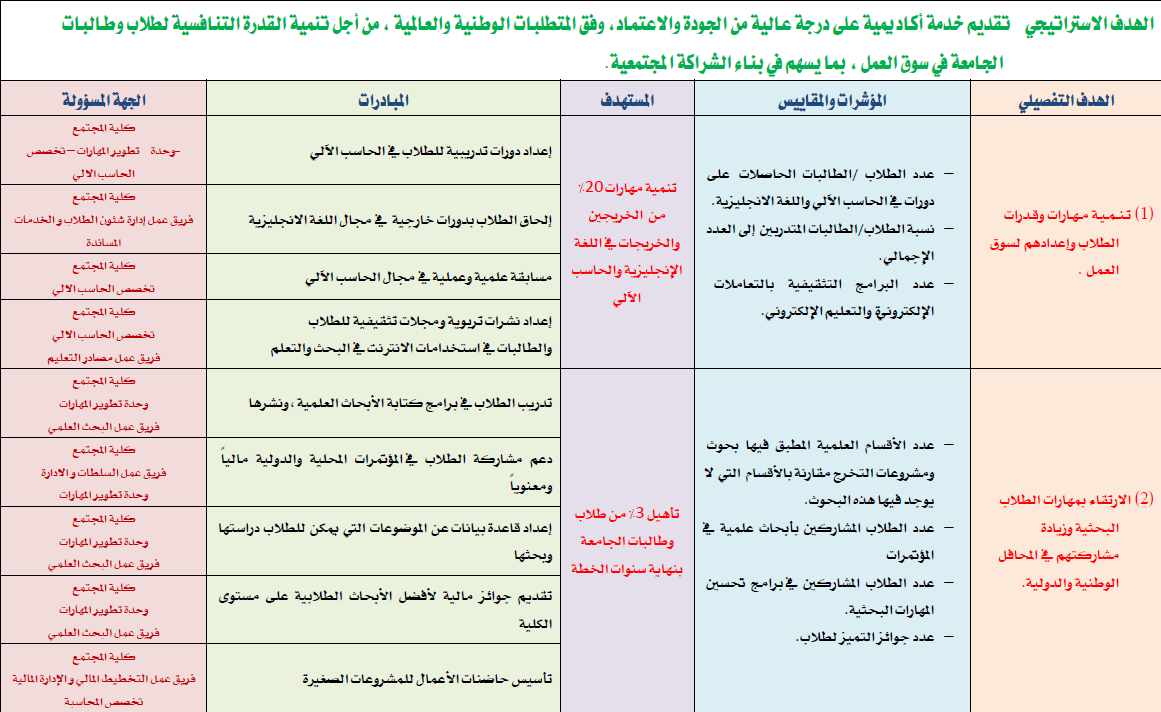 الخطة الإستراتيجية لكلية المجتمع
(البعد الأول : المستفيدون)
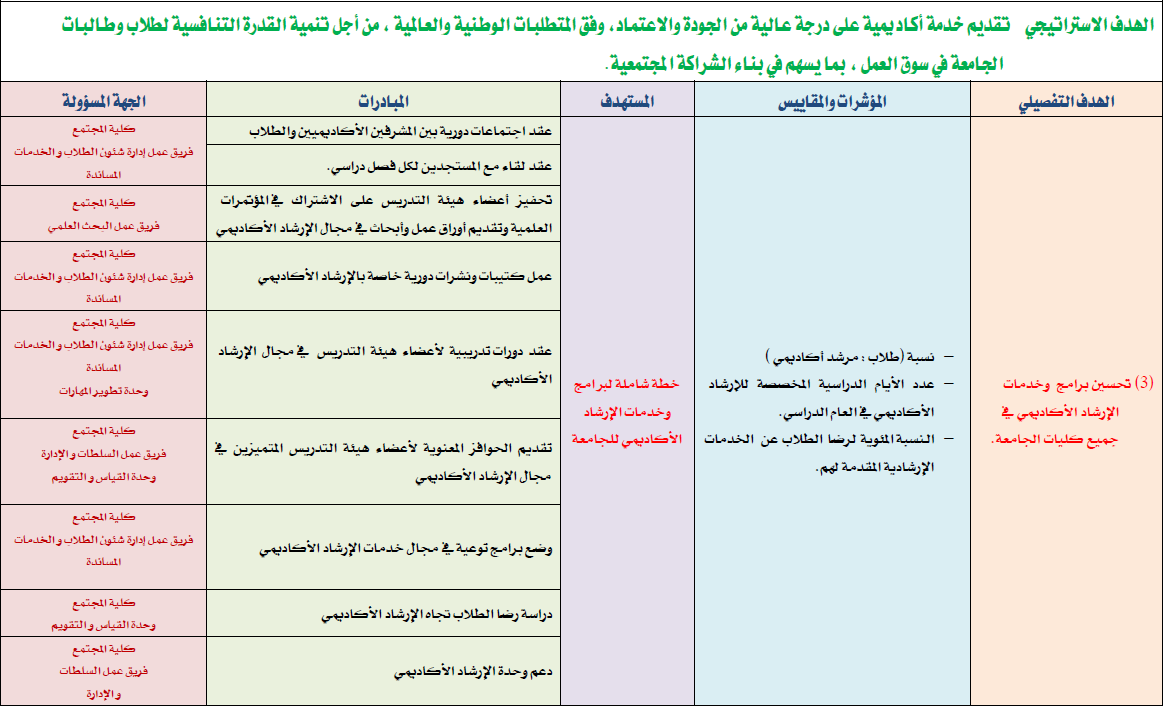 الخطة الإستراتيجية لكلية المجتمع
(البعد الأول : المستفيدون)
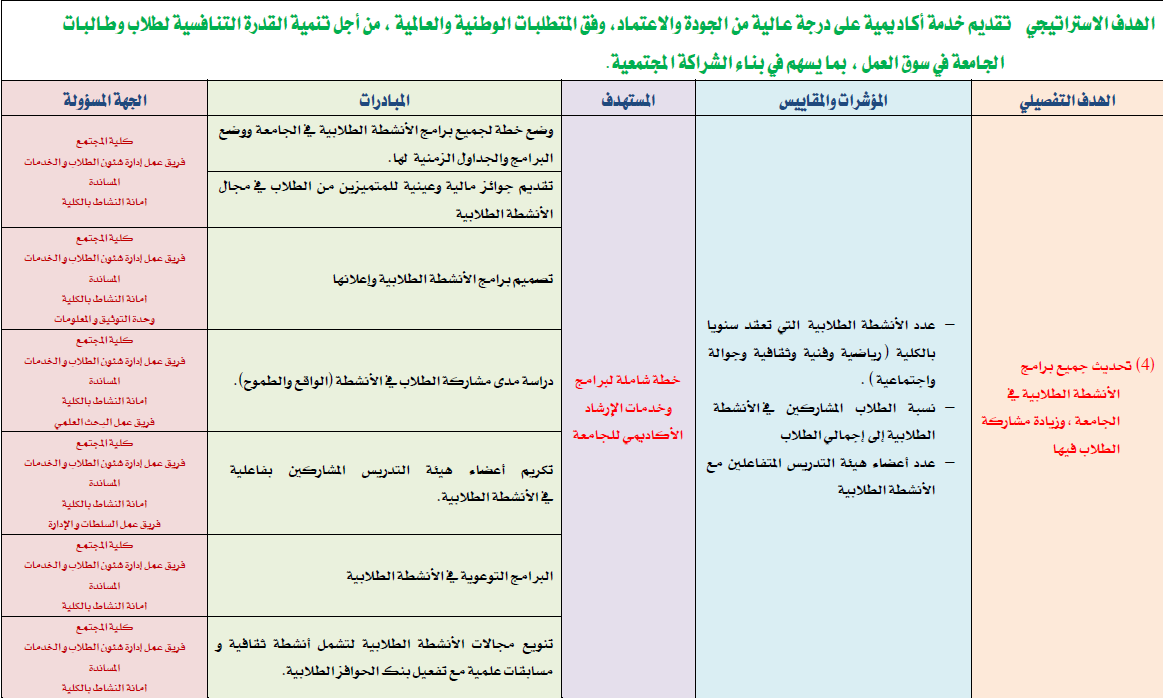 الخطة الإستراتيجية لكلية المجتمع
(البعد الأول : المستفيدون)
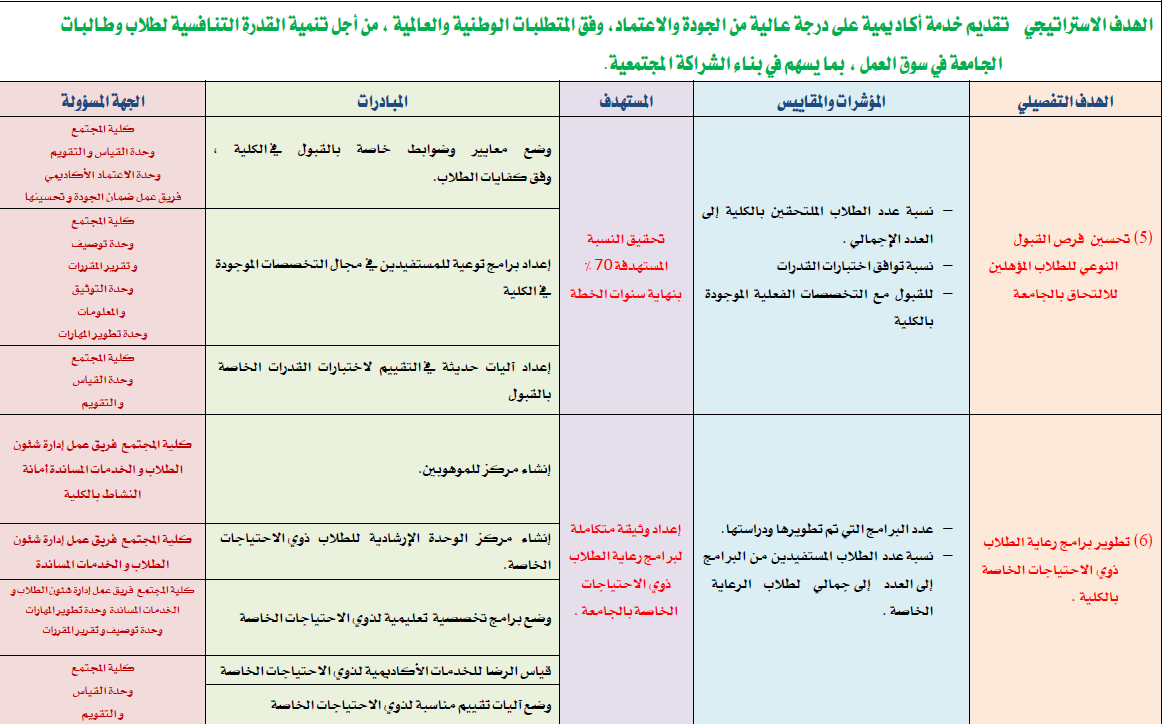 الخطة الإستراتيجية لكلية المجتمع
(البعد الأول : المستفيدون)
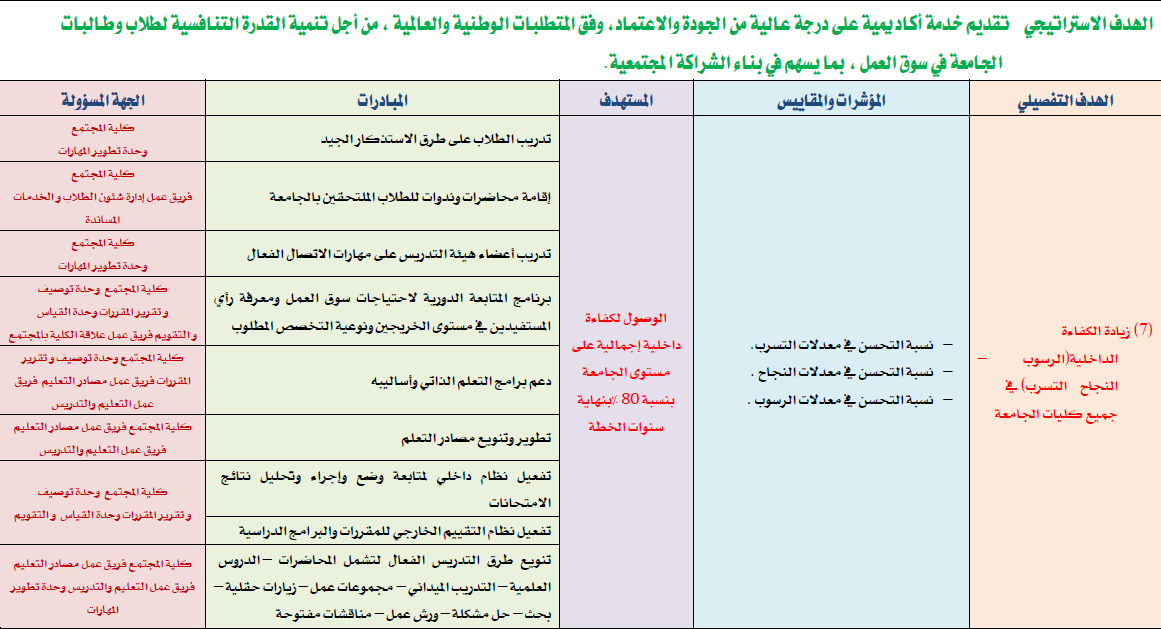 الخطة الإستراتيجية لكلية المجتمع
(البعد الأول : المستفيدون)
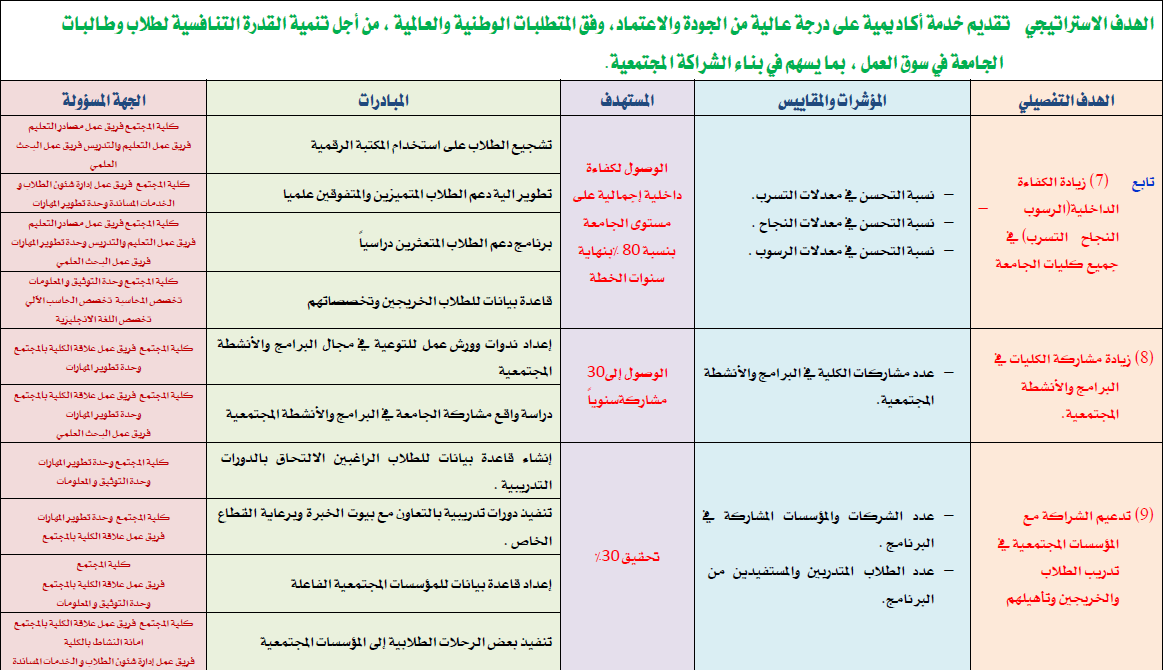